Lecture 03BLE Introduction
CS397/497 – Wireless Protocols for IoT
Branden Ghena – Winter 2021
Announcements
Remember to do Lab1
Goal is to get all the toolchain issues worked out before other labs
About half the class has done this already

Think about project ideas
Make posts on campuswire with ideas to iterate on
Also good for recruiting partners
Come to office hours to discuss
2
Outline
OSI Layers

Physical Layer

Data Link Layer
3
Contention-free access control protocols
Goal: split up communication such that devices will not conflict

Can be predetermined or reservation-based
Devices might request to join the schedule and be given a slot
Devices lose their slot if it goes unused for some amount of time
Reservations often occur during a dedicated CSMA contention slot
Assignment of schedules can be complicated

Really efficient at creating a high-throughput network
Assuming they are all following the same protocol
Otherwise, interference can be very problematic
4
FDMA – Frequency Division Multiple Access
Split transmissions in frequency
Different carrier frequencies are independent
Fundamentally how RF spectrum is split

Technically, each device uses a separate, fixed frequency
Walkie-talkies

Conceptually, how RF channels work
WiFi networks pick different bands
802.15.4 picks a channel to communicate on
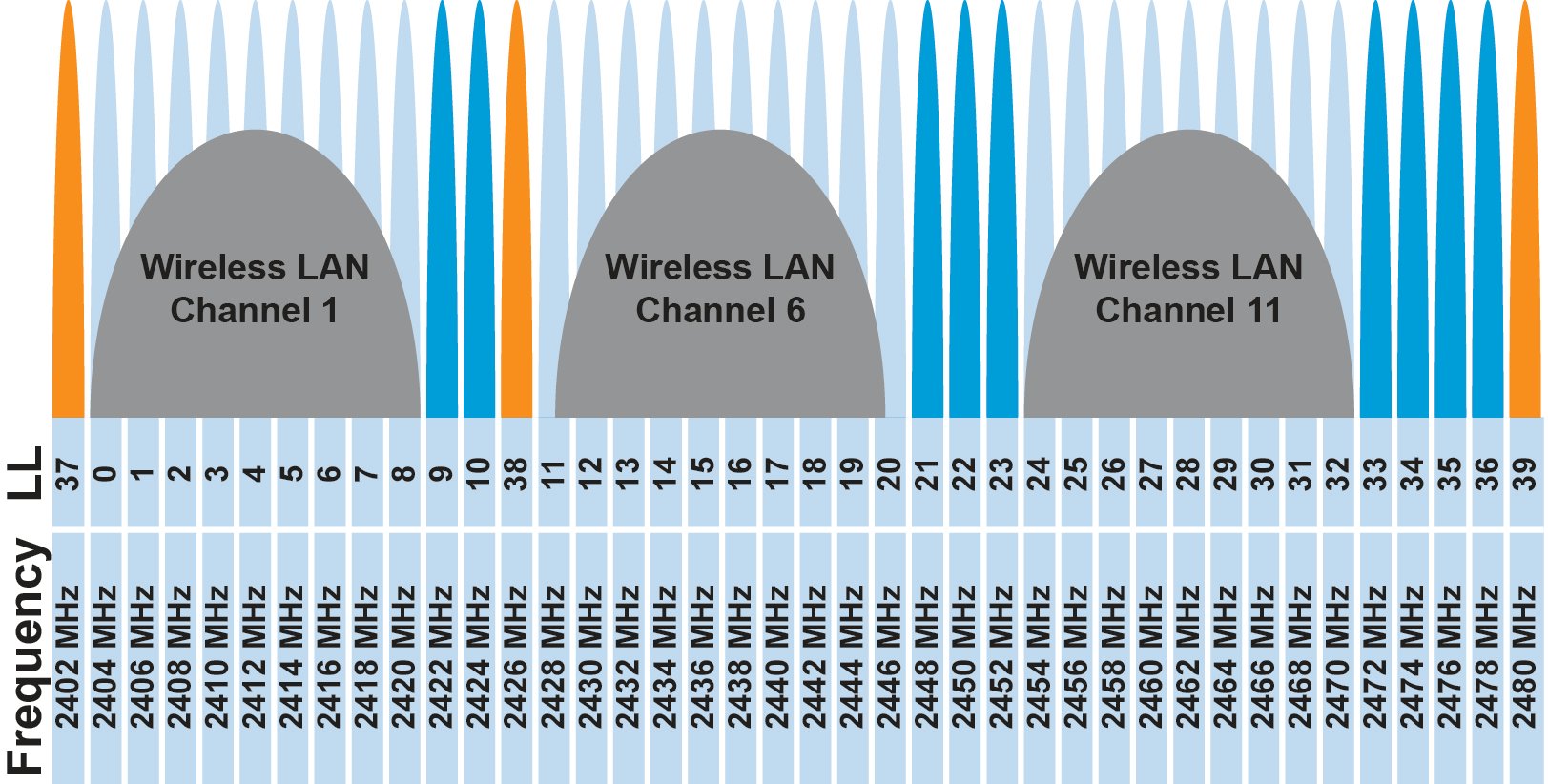 5
TDMA – Time Division Multiple Access
Split transmissions in time
Devices share the same channel

Splits time into fixed-length windows
Each device is assigned one or more windows
Can build a priority system here with uneven split among devices

Requires synchronization between devices
Often devices must listen periodically to resynchronize
Less efficient use of slots reduce synchronization
Large guard windows. E.g. 1.5 second slot for a 1 second transmission
6
Real-world protocol access control
ALOHA
BLE advertisements
Unlicensed LPWANs: Sigfox, LoRaWAN

CSMA
WiFi (slotted, CSMA/CA)

TDMA
BLE connections
Cellular LPWANs: LTE-M and NB-IoT
7
Today’s Goals
Introduction to Bluetooth Low Energy
What are the goals of the protocol?
What do the lower layers look like?
What roles do devices take?
8
Bluetooth Low Energy Resources
Good walkthrough of BLE: 
https://www.silabs.com/documents/public/user-guides/ug103-14-fundamentals-ble.pdf

[5.2 specification] [4.2 specification] (link to PDF download)
Also: [Supplement v9]

I used a mix of 5.2 and 4.2 for this
Will talk about BLE 5 differences as part of next lecture
9
Outline
BLE Background

BLE Layers
Physical Layer
Link Layer

BLE roles
Advertising
Scanning
10
Basics of Bluetooth Low Energy (BLE)
Direct device-to-device communication
Usually: Computer to Thing
Smartphone to device, Laptop to device, etc.

Focus on making the “Thing” really low energy
Push energy-intensive requirements onto “Computer”

Devices (Computer or Thing) are servers with accessible fields
Not the traditional send-explicit-packets interface you might be expecting
Lower layers are still exchanging packets to make it work
11
A note on outdated notation
Master/Slave paradigm
Master is the “Computer” and is in charge of interaction
Slave is the “Device” and has little control over interaction parameters
Really common notation in EE side of the world.
Not intended to be harmful, but also literally inconsiderate.

Field is changing for the better. It’s going to take some time.
Central/Peripheral
Device/Peripheral
Controller/Peripheral
Master/Minion
Primary/Secondary
12
BLE development
Protocol development
Research product
Specification
Hardware support
Usefulness and iteration

Bluetooth Low Energy
Research in early 2000s: Bluetooth Low End Extension and Wibree
Specification in 2009: Bluetooth version 4.0
Hardware support in 2011/12: iPhone 4s, nRF51 series
4.1 and 4.2 (2014), 5.0 (2016, first in phones 2017, really 2019 though)
13
Bluetooth Specification
Problem: a bit overwhelming…
5.2 spec: 3256 pages
We only care about Vol 6: Low Energy Controller
Part A: Physical Layer Specification
Part B: Link Layer Specification
CSS: Part A: Data Types Specification
So ~250 pages
Tip: be willing to just ignore things when skimming specs
5.2 spec covers BLE and Bluetooth Classic and a bunch of upper layer stuff that we never have to care about
14
BLE Layers
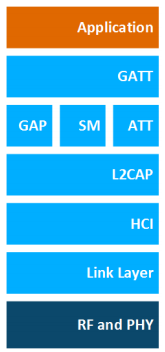 GAP
Host – Configuration and Server
GAP – Generic Access Profile
Configure advertising
GATT – Generic ATTribute profile
Configure connections

HCI - Host Controller Interface (sigh)

Controller - Communication
Link Layer – send packets
RF and PHY – send bits
Host
Controller
15
BLE mechanisms
Advertising
Discovery
Advertisements – broadcast messages indicating device details
Ephemeral, uni-directional communication from Advertiser to Scanner(s)
ALOHA access control

Connections
Interaction
Bi-directional communication between Peripheral and Central
Maintained for some duration
TDMA access control
16
BLE network topology
Peripheral
Connection
Central & Scanner
Scanner
Connection
Peripheral
Advertisement
Advertisement
Advertisement
Advertisement
Advertiser
Advertiser
Advertiser
17
Multiple roles at the same time
Topology picture is a simplification of roles

A single device can have multiple roles simultaneously
Scanning and Advertising simultaneously
Peripheral and Scanner and Advertiser simultaneously
Peripheral and Scanner and Central and Advertiser simultaneously
Getting a bit out of hand though

Also possible:
One Peripheral can be connected to multiple Centrals
This is relatively new in BLE still, you’ll find old docs saying you can’t
18
Outline
BLE Background

BLE Layers
Physical Layer
Link Layer

BLE roles
Advertising
Scanning
19
BLE frequency
2.4 GHz carrier, Forty 2-MHz channels, 1 Mbps data rate
37, 38, 39 for advertising
0-36 for connection (FHSS)
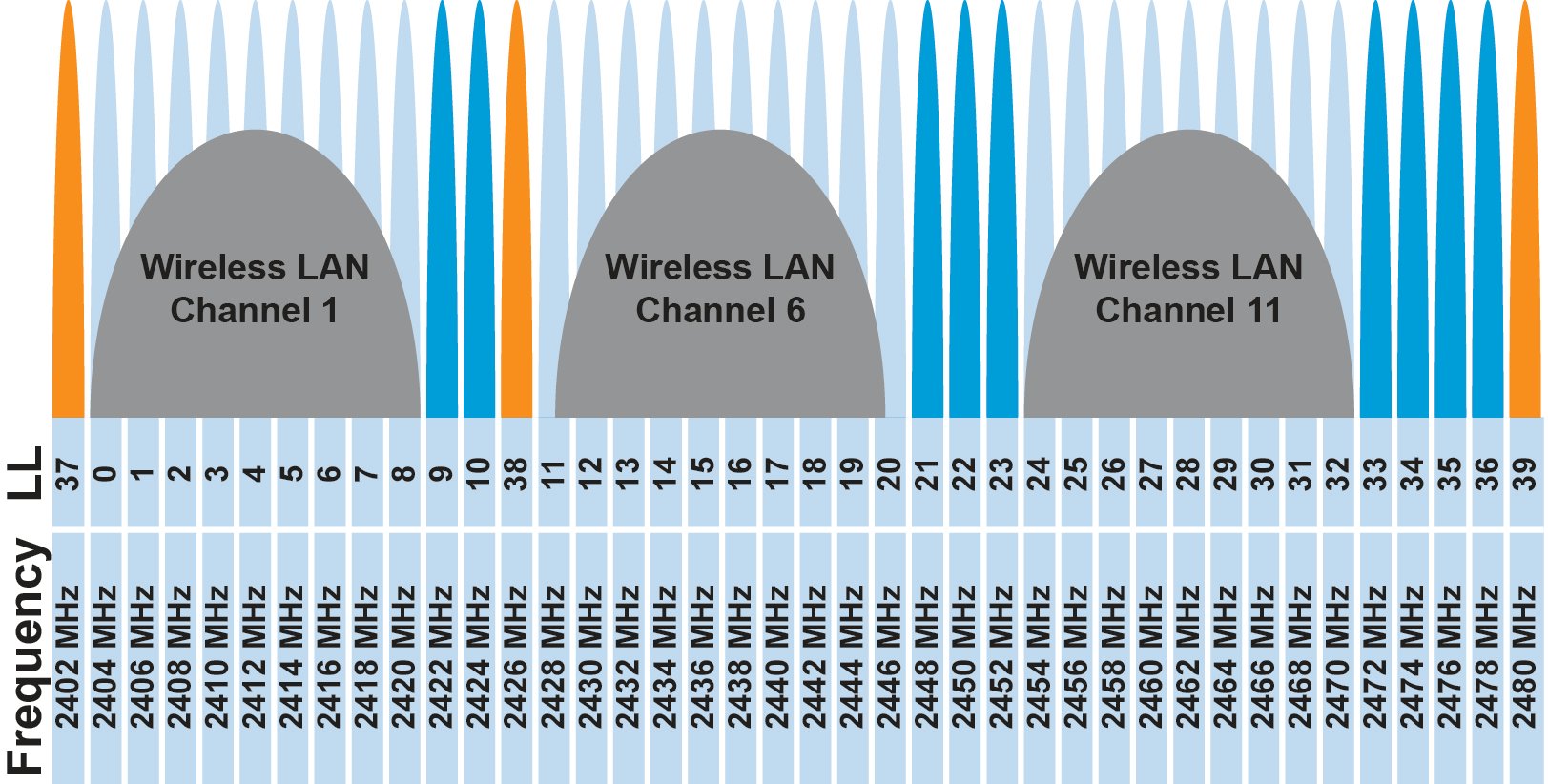 Why doesn’t BLE avoid WiFi altogether?
20
BLE frequency
2.4 GHz carrier, Forty 2-MHz channels, 1 Mbps data rate
37, 38, 39 for advertising
0-36 for connection (FHSS)
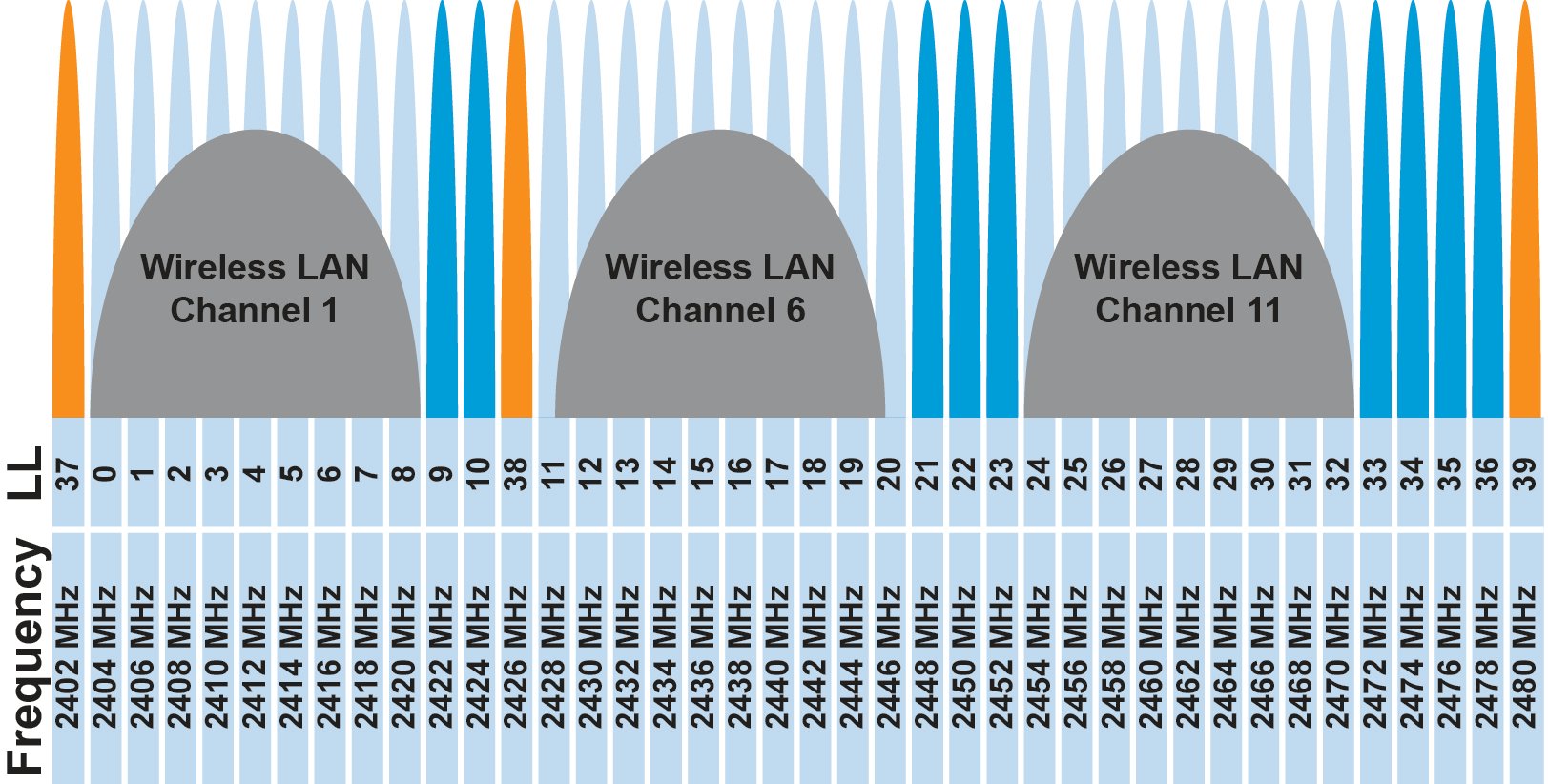 Why doesn’t BLE avoid WiFi altogether?

Can’t on 2.4 GHz
Wants 2.4 GHz for technology improvements
21
BLE modulation
Gaussian Frequency-Shift Keying (GFSK)
Improvement on base Frequency-shift Keying
Smoother transitions between bits -> reduces nearby interference
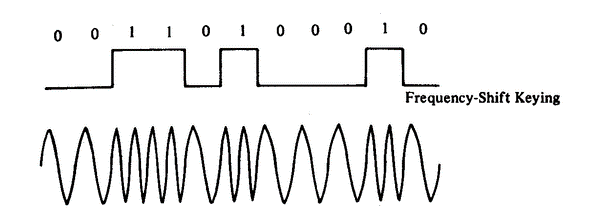 22
BLE signal strength
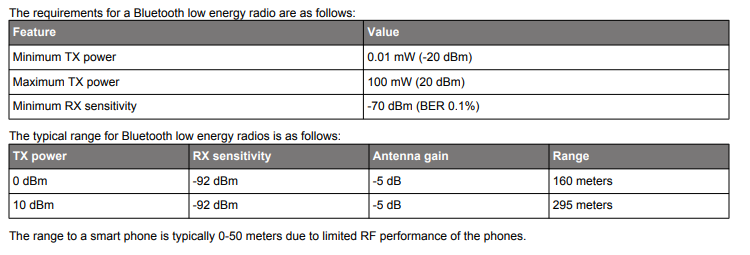 Remember nRF52840 capabilities
Transmit: up to 8 dBm
Receive sensitivity: -95 dBm
23
Outline
BLE Background

BLE Layers
Physical Layer
Link Layer

BLE roles
Advertising
Scanning
24
Packet structure
Same packet structure for both advertisements and connections
Fields are filled in little endian (the opposite of network byte order 😡)

Access address unique for each connection (randomly chosen)
In Advertising always set to 0x8E89BED6
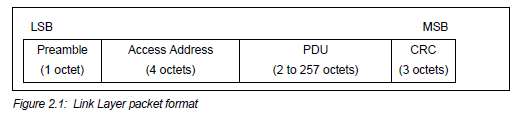 25
Device addresses
Public and private address forms
Public
48 bits: 24-bits of company ID, 24-bits of company assigned number
Literally the same MAC address scheme as Ethernet and WiFi
Private
Top two MSbs specify type
46 bits of random
46 bits of hash of an identity key

Why have the two types?
26
Device addresses
Public and private address forms
Public
48 bits: 24-bits of company ID, 24-bits of company assigned number
Literally the same MAC address scheme as Ethernet and WiFi
Private
Top two MSbs specify type
46 bits of random
46 bits of hash of an identity key

Why have the two types?	Privacy
27
Data whitening
Avoid long series of repetitive bits (all zeros or all ones)
Would cause RF noise to be more focused in one direction
Radio hardware desires output to have zero DC-bias (or close to that)
Great example of the PHY and MAC being interwoven in wireless






I always forget this exists, since hardware usually handles it automatically
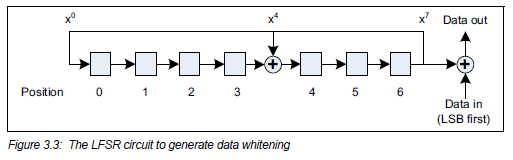 28
Bit processing pipeline
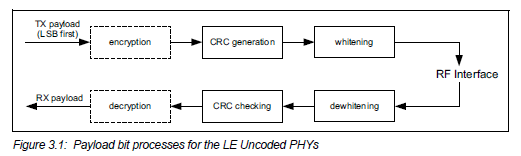 29
Outline
BLE Background

BLE Layers
Physical Layer
Link Layer

BLE roles
Advertising
Scanning
30
Advertising
BLE discovery mechanism
Make nearby devices aware of advertiser’s existence
Communicate some information from or about advertiser
Traditional purpose is to enable connections, but this is also useful for general communication

Advertisements
Periodic broadcast messages with data
Scan Requests/Responses
Scanner sends responses after getting a request
Only occurs when scanner is listening
Almost literally “bonus advertisement data”
31
Advertising packet layering
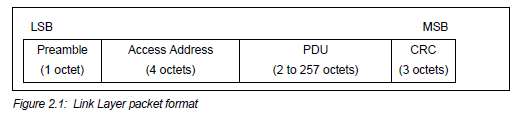 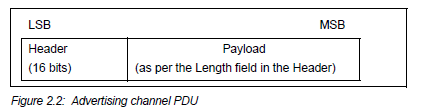 32
BLE advertising header
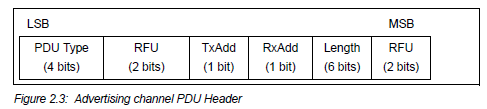 ADV_IND
Advertisement
Allows connections and scan requests
ADV_NONCONN_IND
Advertisement
No connections or scan requests
ADV_SCAN_IND
Advertisement
No connections but allows scan requests
SCAN_REQ
Scan request
SCAN_RSP
Scan response
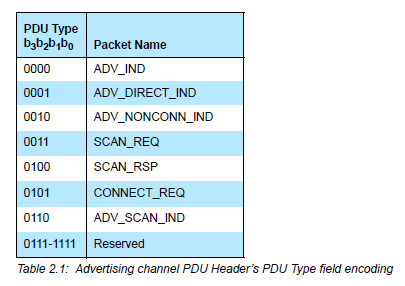 33
Advertisement payloads
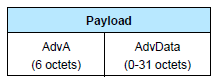 AdvA – address of the advertiser
TxAdd bit from header specifies if this is a “public” or “random” address

Remaining up to 31 bytes are available for use

Putting it all together, up to 47 bytes total:
BLE Packet
Advertising PDU
34
Scan Requests and Responses
Scan request
Just the two addresses: the scanner’s and the advertiser’s



Scan response
Identical to an advertisement
But only occurs after a request
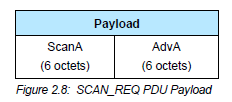 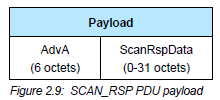 35
Advertising timing
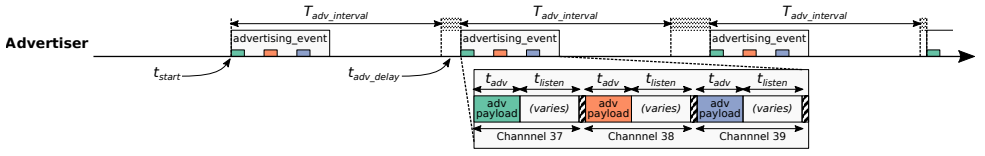 Advertising Events occur periodically [20ms – 10.24 s] (or longer)
Plus a random delay after each instance [0-10ms]
Why? 

User picks the rate as a tradeoff of energy and discovery latency
36
Advertising timing
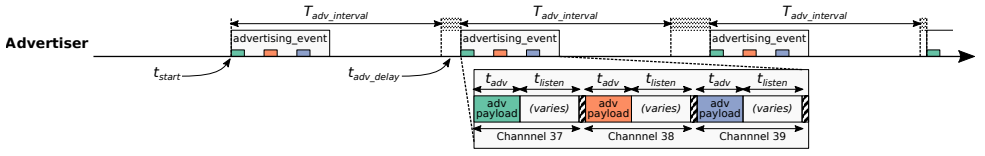 Advertising Events occur periodically [20ms – 10.24 s] (or longer)
Plus a random delay after each instance [0-10ms]
Why?	Avoid repeat collisions

User picks the rate as a tradeoff of energy and discovery latency
37
Advertising event
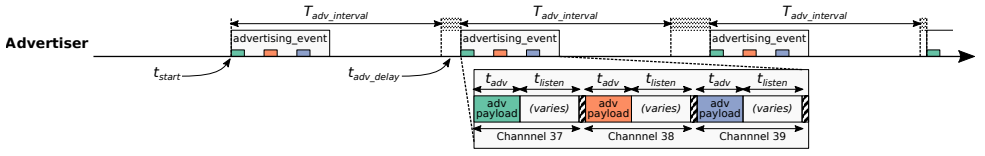 Three transmissions, one on each advertising channel
Always in the same order

Transmission, followed by listening window on that same channel
Requests will be sent >=150 us (Inter-Frame Spacing, IFS) after Tx
Followed by a retune to the next channel frequency
This short listen window is the magic “low energy” part
38
Preserving energy in communication
Most energy is spent listening
This is due primarily to how long listening durations are compared to transmissions

Example: maximum-sized BLE transmission:
8 bits/byte * 47 bytes = 376 bits at 1 Mbps = 0.376 ms transmitting
So listening for an entire second is >2500 times longer

But listening for only 0.376 ms requires sub-ms synchronization, which itself costs energy to manage…

Instead, when advertising, nRF radios listen for ~0.200 ms, only after a transmission
39
Payload of an advertisement
What do you stick in the BLE payload anyways?
Theoretically whatever you want, but that isn’t very compatible
Point is to specify capabilities of the advertiser

Desire: specify payloads in such a way that all scanners can interpret what they mean about the device
This is different from traditional internet packets
Broadcasts are for _anyone_ to hear, not a specific server/application

Ideas?
40
TLV Format
Type – Length – Value
Actually, BLE does the length part first
Scanner can hop through length/type pairs to find what interests it
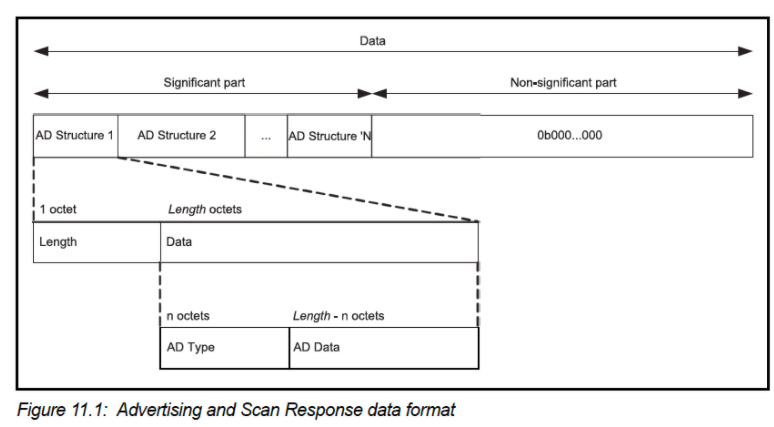 41
Payload types
Listed in the Core Specification Supplement [Supplement v9]
Each might have their own considerations about AD Data format

Flags (supported modes: BLE and Bluetooth) required by Apple?
Name
Service UUID
TX Power Level
Manufacturer-specific data
And about twenty others
42
Outline
BLE Background

BLE Layers
Physical Layer
Link Layer

BLE roles
Advertising
Scanning
43
Scanning Pattern
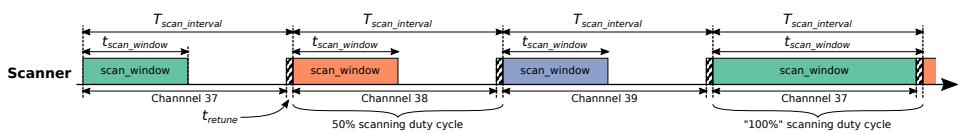 Iterate through channels, listening for advertisements
Tscan_interval controls rate at which channels are changes
Tscan_window controls duty cycle of listening

Why listen at a low duty cycle?
44
Scanning Pattern
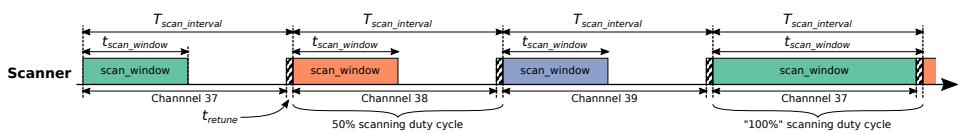 Iterate through channels, listening for advertisements
Tscan_interval controls rate at which channels are changes
Tscan_window controls duty cycle of listening

Why listen at a low duty cycle?	Save energy
45
Putting it all together
Advertisements are received when the channel of the scan window and the channel of the advertisement overlap in time (and space)
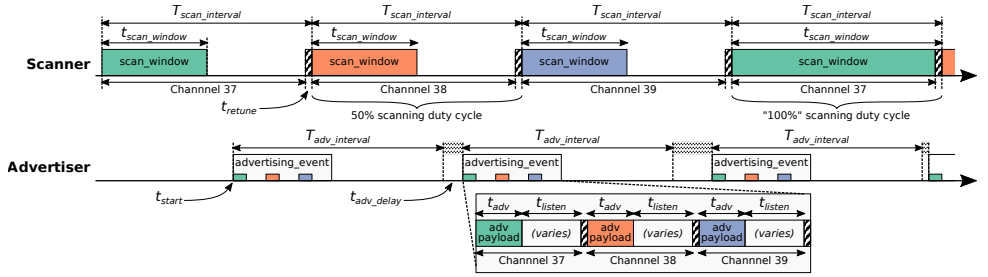 46
A warning about scanning expectations
Scanners will NOT receive 100% of packets sent
Even ignoring range issues

Packets are lost due to (in roughly descending order):
Duty cycle
Sharing 2.4 GHz antenna with WiFi
Retune period after each scanning interval
Dropped packets in the receive software
Packet collisions
47
Outline
BLE Background

BLE Layers
Physical Layer
Link Layer

BLE roles
Advertising
Scanning
48
Next time: deeper dive into advertisements
Paper to read on BLE energy use
Will post to Canvas

Schrader, Raphael, et al. "Advertising power consumption of bluetooth low energy systems." 2016 3rd International Symposium on Wireless Systems within the Conferences on Intelligent Data Acquisition and Advanced Computing Systems (IDAACS-SWS). IEEE, 2016.
49